BORNOVA REHBERLİK VE ARAŞTIRMA MERKEZİ
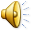 “SAĞLIKLI İLETİŞİM, VERİMLİ İŞ” 
EKİBİ
SUNUSU
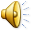 çalIşmamIZ;
Paydaşlarımızdan; 
   BMC Sanayi ve Ticaret A.Ş. Çıraklık Okulu’nda öğrenim gören çıraklarda, gözlenen davranış problemlerinin azaltılması ve davranış değişikliklerinin kalıcı olabilmesi amacıyla, temel iletişim becerilerini geliştirmeye yönelik eğitim verilmesidir.
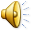 Kurumumuzda görev yapan psikolojik danışmanlar ve farklı okulların rehberlik servislerinde çalışan üç psikolojik danışman, BMC Çıraklık Okulu çıraklarına ve usta öğreticilerine yönelik hazırlanan bu çalışmada görev almıştır.
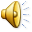 MİSYONUmuz ve vİzyonumuz:
“BMC Sanayi ve Ticaret A.Ş. Çıraklık Okulu’nda eğitim gören çırakların hem kendileriyle hem de çevresiyle daha barışık, iletişime açık, sorun çözme becerileri artmış, kendi değerlerinin farkında olan bireyler olabilmelerine yardımcı olmaktır.” 
“Kendini gerçekleştirme yolculuğundaki çırakların ileride yeni çıraklara yol gösteren ustalar olmalarıdır.”
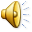 hedeflerİmİz:
Çıraklarda gözlenen davranış problemlerini en az seviyeye düşürmek,
Çırakların iş ortamına adaptasyonunu sağlamak,
İşyeri -usta öğretici-çırak iletişimini  güçlendirmek,
Çırakların kendilerini etkili biçimde ifade etmelerine  destek olmak,
Çırakların olumlu benlik algısı geliştirmelerini sağlamak.
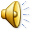 Yapılan toplantılar sonucunda çıraklarla ve usta öğreticilerle 6 hafta 6 oturum uygulanacak bir program oluşturulmasına karar verilmiştir.
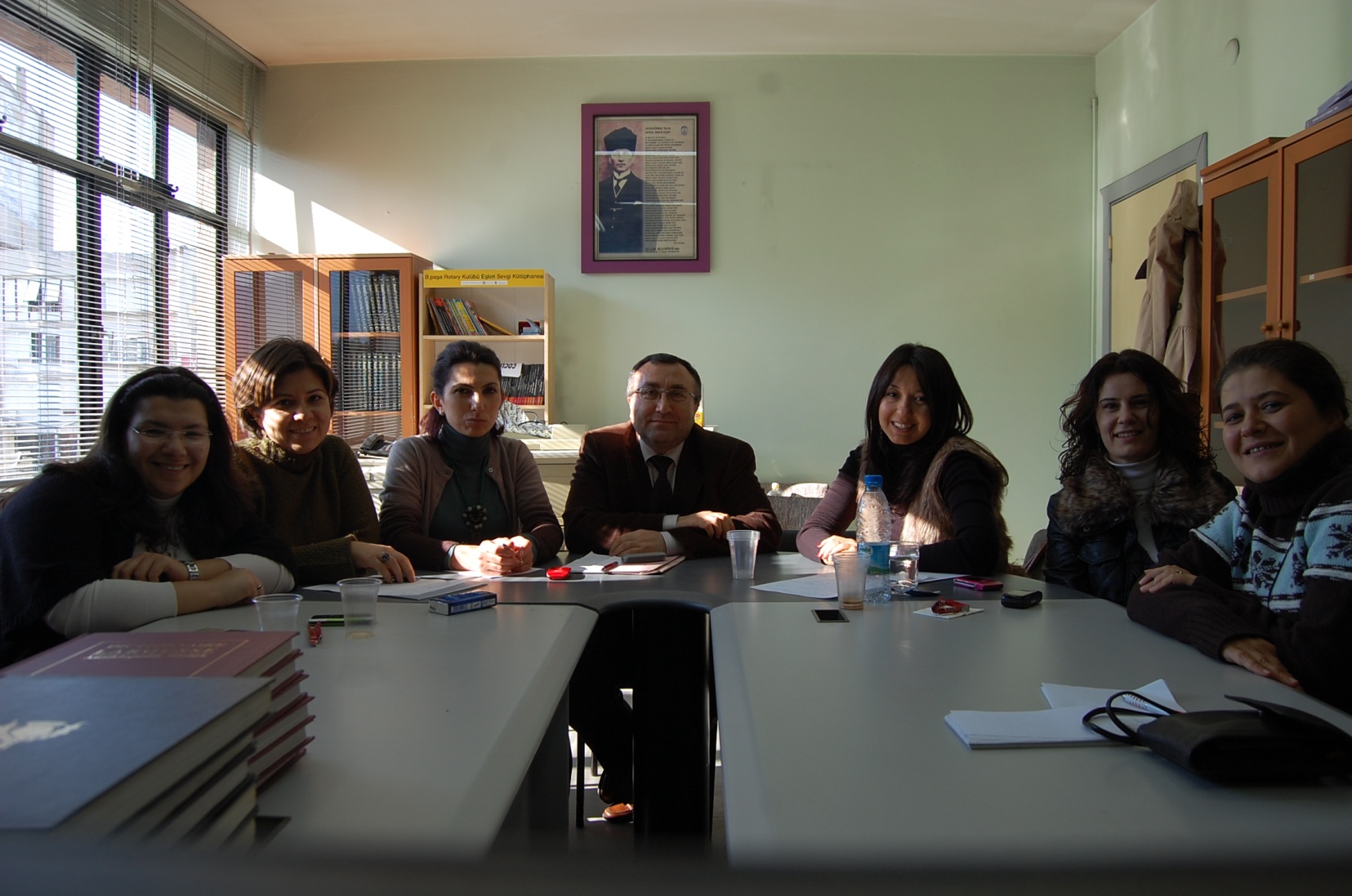 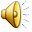 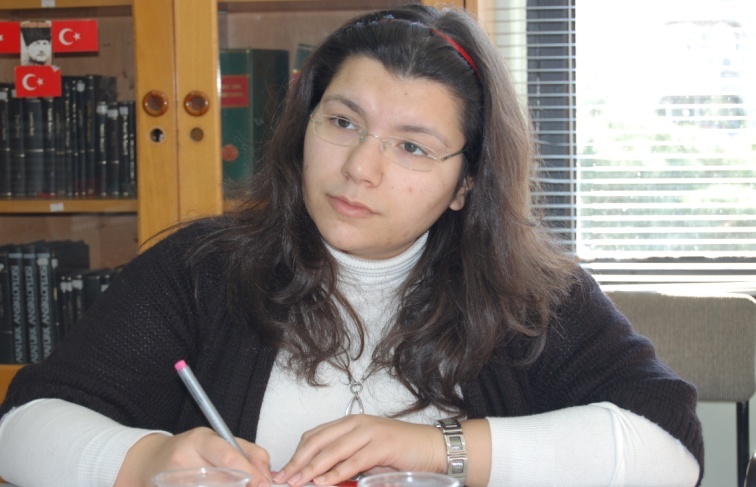 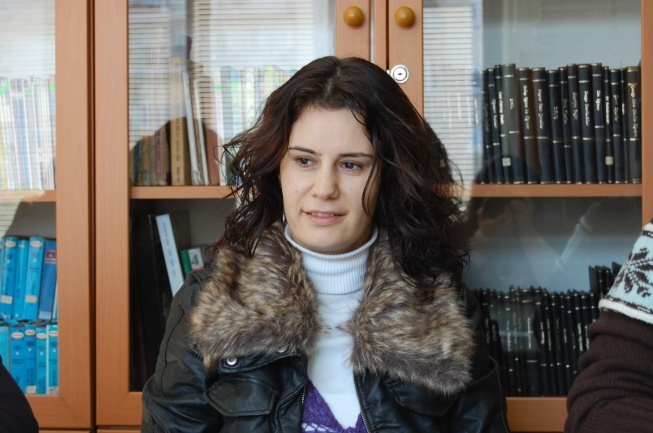 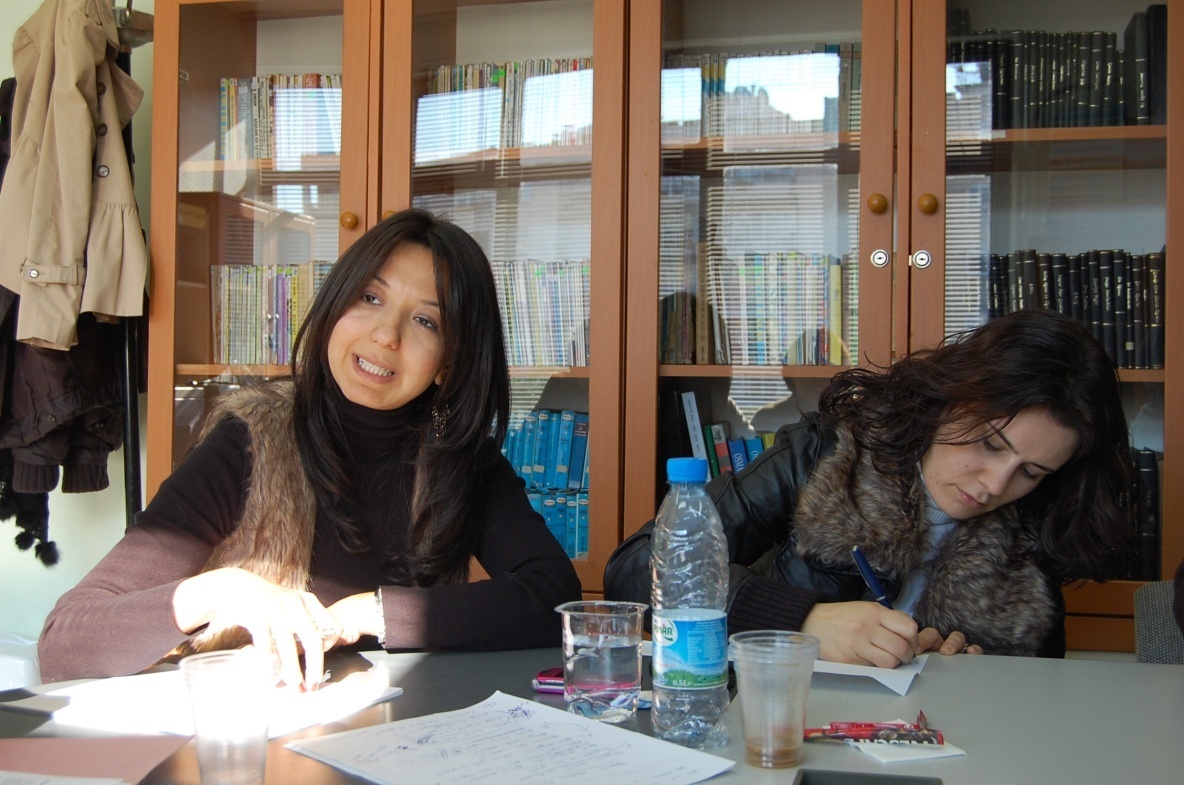 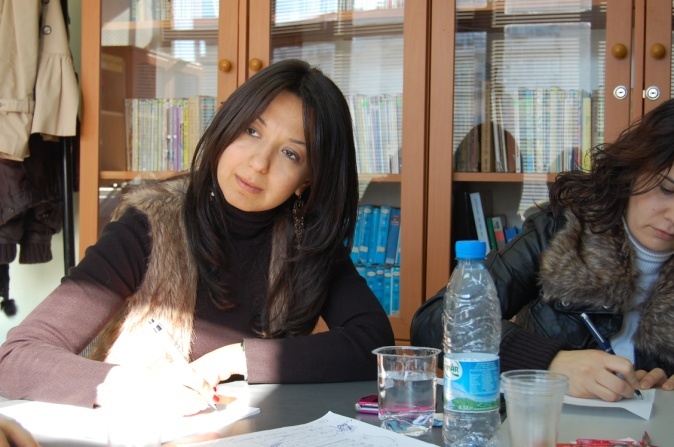 ÇIraklar İçİn hazIrlanan oturumlarIN KONU başlIklarI sIrasIyla şunlardIr:
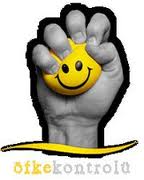 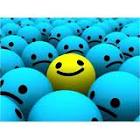 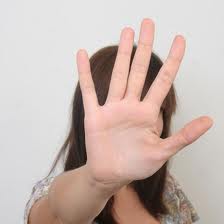 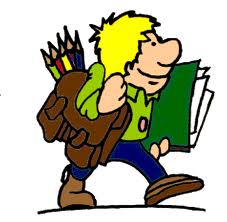 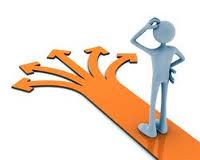 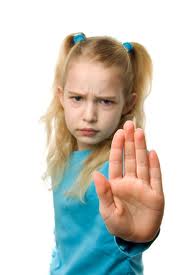 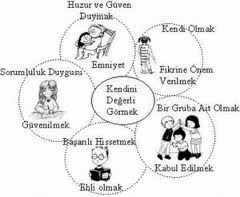 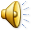 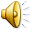 1.OTURUM: DUYGULAR
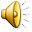 2.OTURUM:ÖFKE YÖNETİMİ
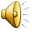 3.OTURUM:DÜŞÜNCELERİMİZ VE OLUMLU DÜŞÜNMENİN GÜCÜ
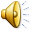 4.OTURUM:OLUMLU BENLİK ALGISI
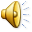 5.OTURUM:KİŞİSEL SINIRLARIMIZ-HAYIR DİYEBİLMEK-GÖRGÜ KURALLARI
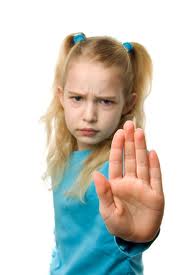 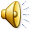 6.OTURUM:GELECEĞİ PLANLAMA
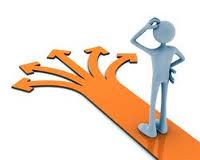 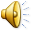 Usta öğretİcİler İçİn hazIrlanan oturumLARIN KONU başlIklarI sIrasIyla şunlardIr:
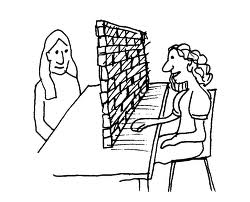 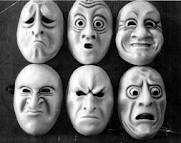 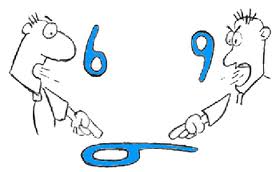 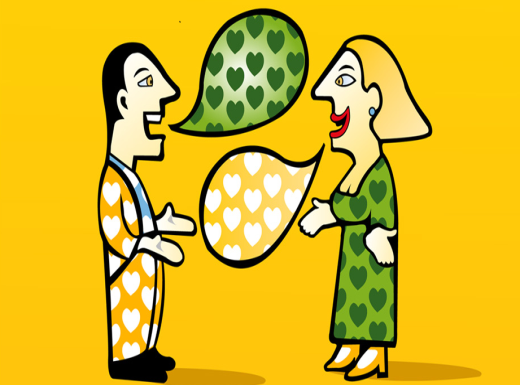 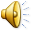 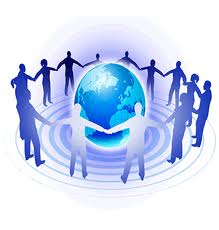 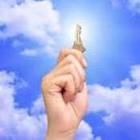 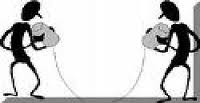 1.OTURUM:İLETİŞİM KURMAK
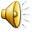 2.oturum:İletİşİm engellerİ
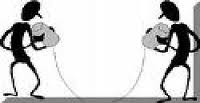 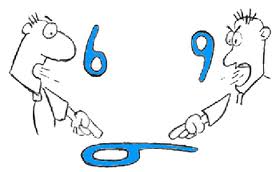 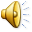 3.oturum:duygularI TANIMA VE FARK ETME
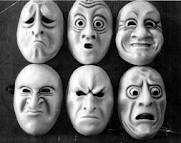 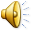 4.OTURUM:EMPATİ VE ETKİN DİNLEME
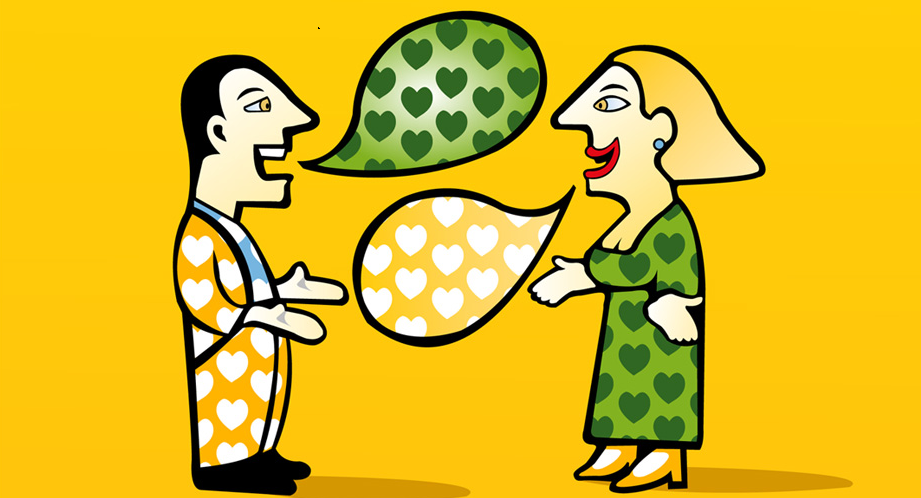 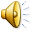 5.OTURUM:BEN DİLİ
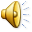 6.OTURUM:ÇATIŞMALARI ÇÖZMEK İÇİN KAYBEDEN YOK YÖNTEMİ
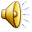 YAPILAN ÇALIŞMALARDAN GÖRSEL ÖRNEKLER
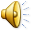 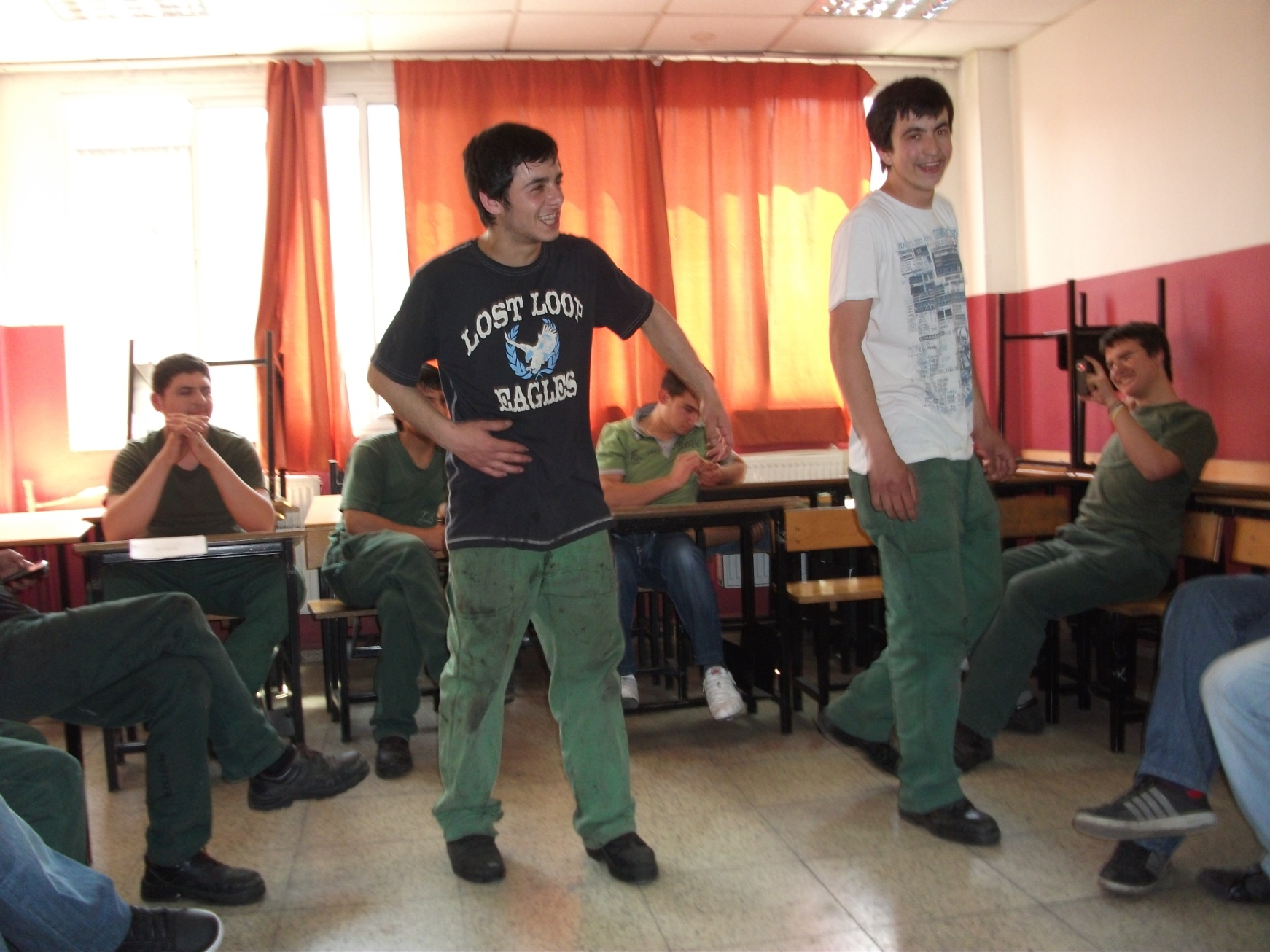 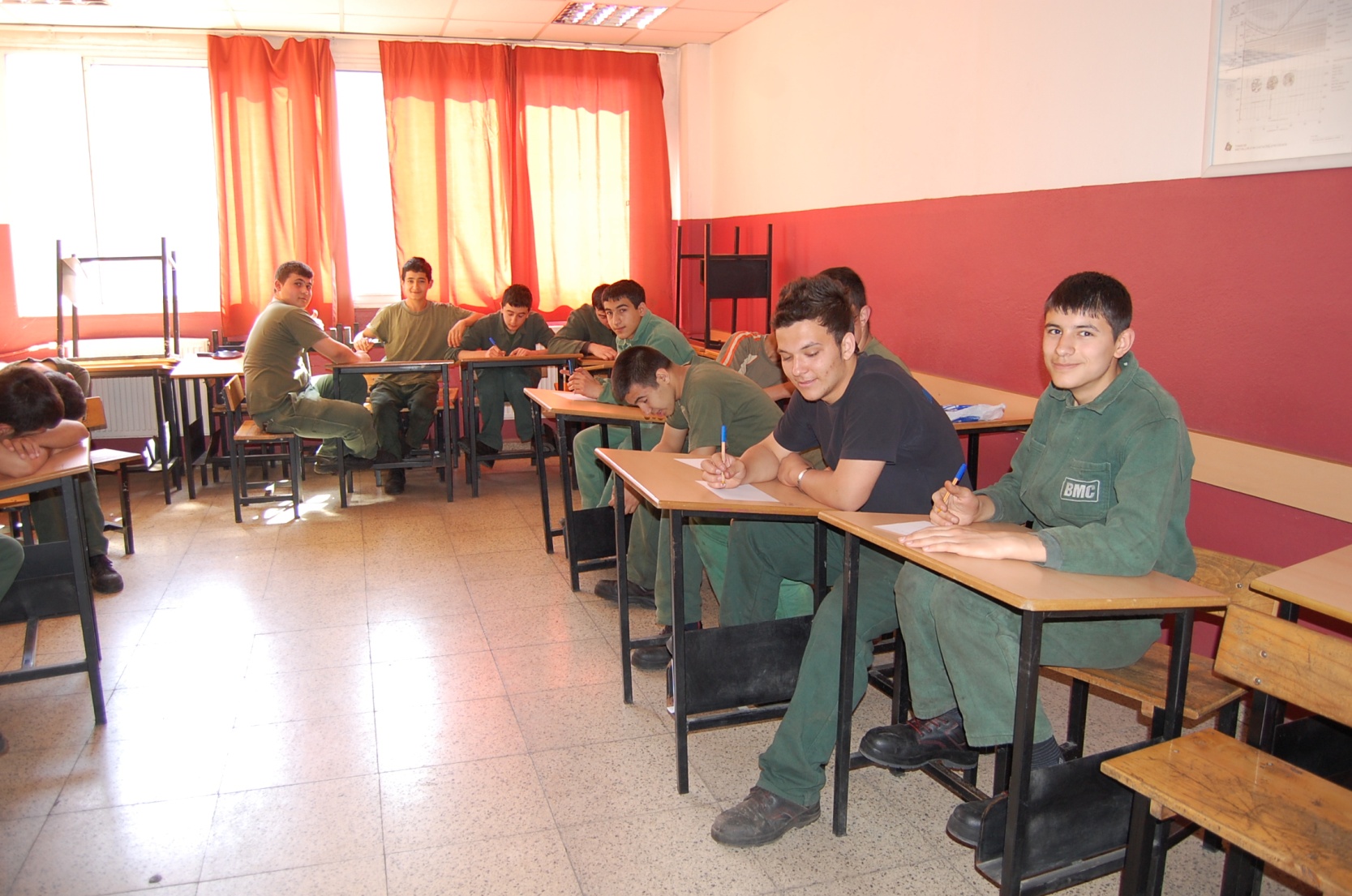 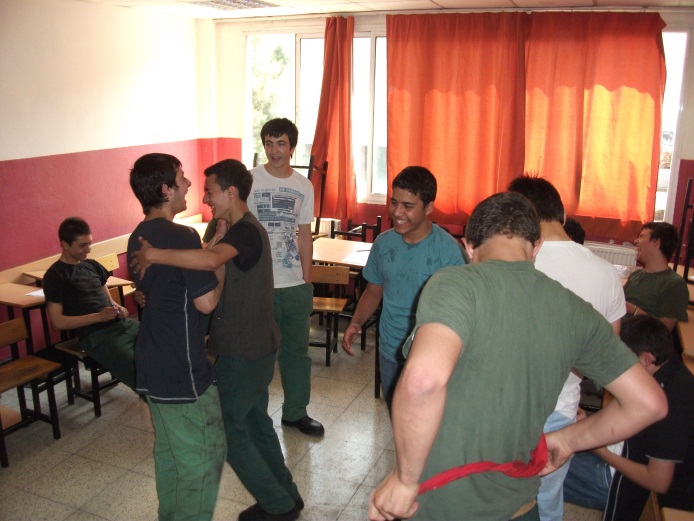 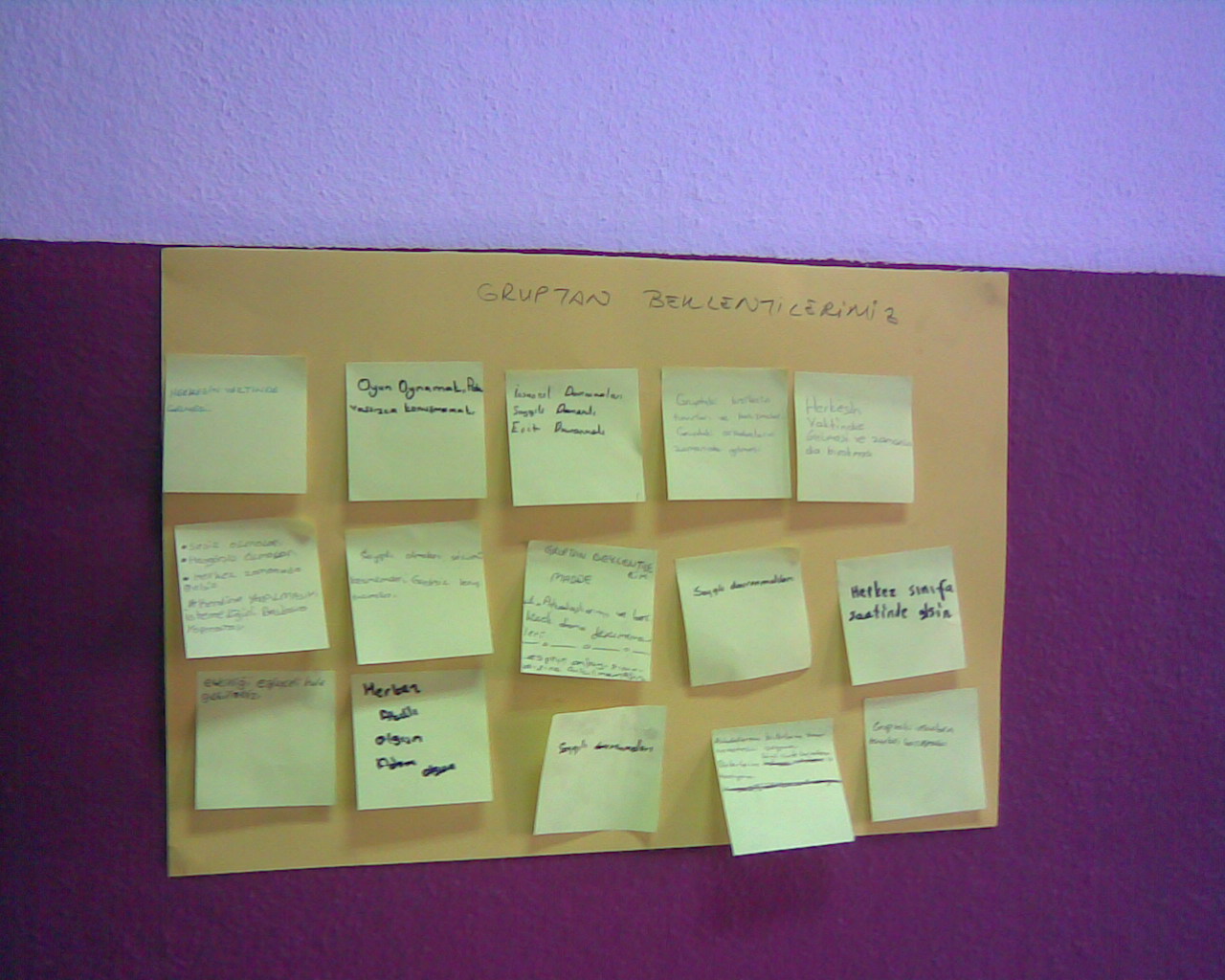 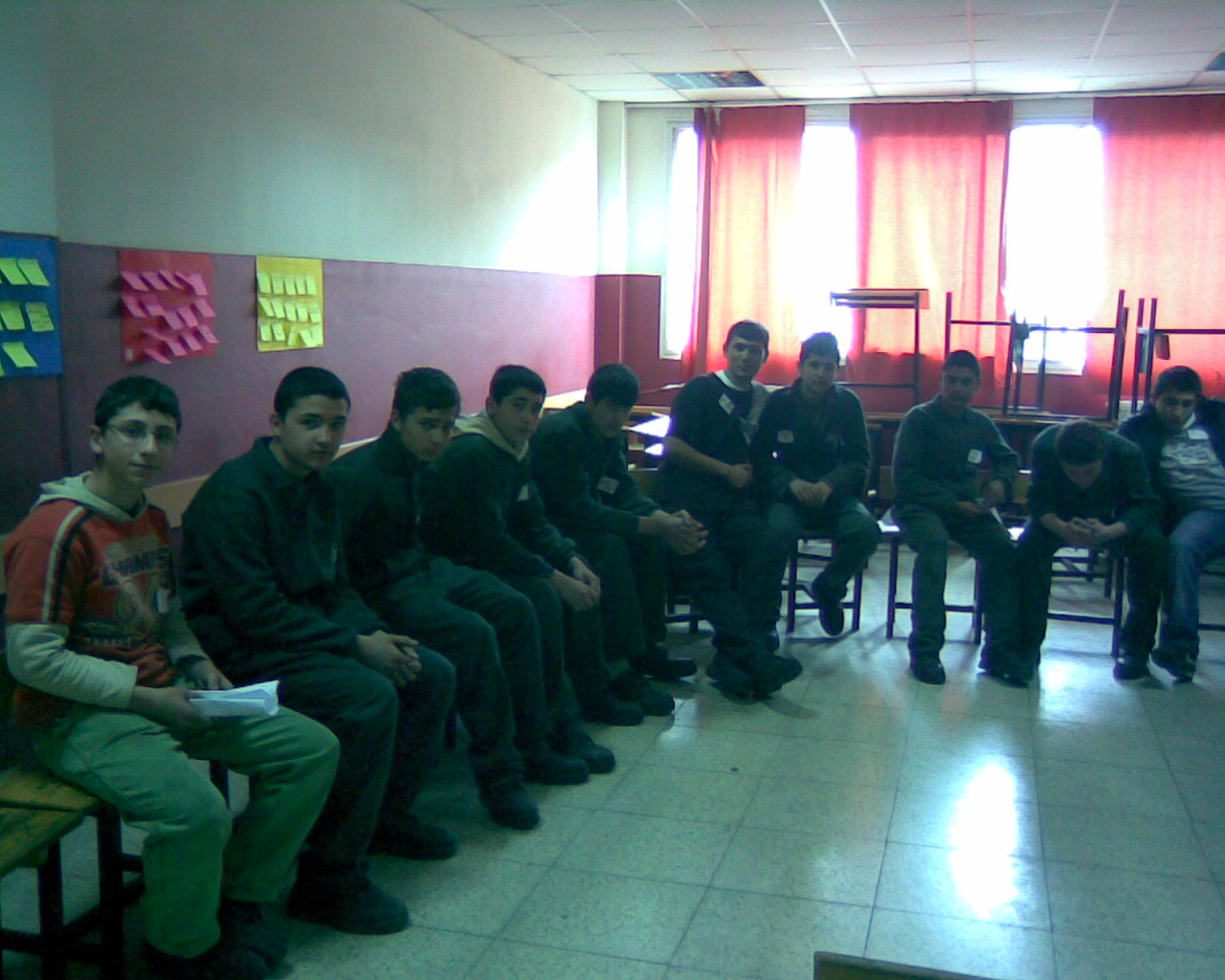 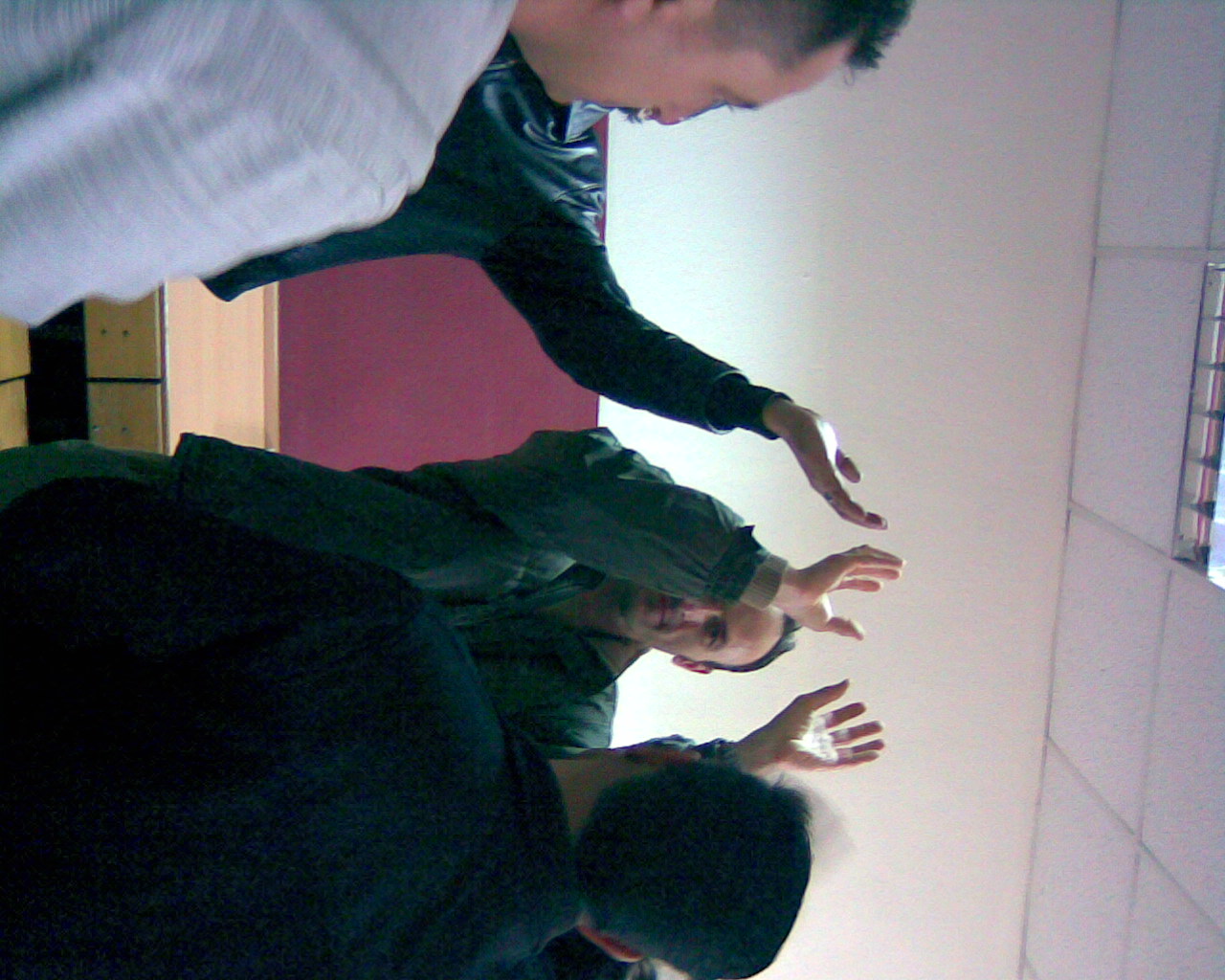 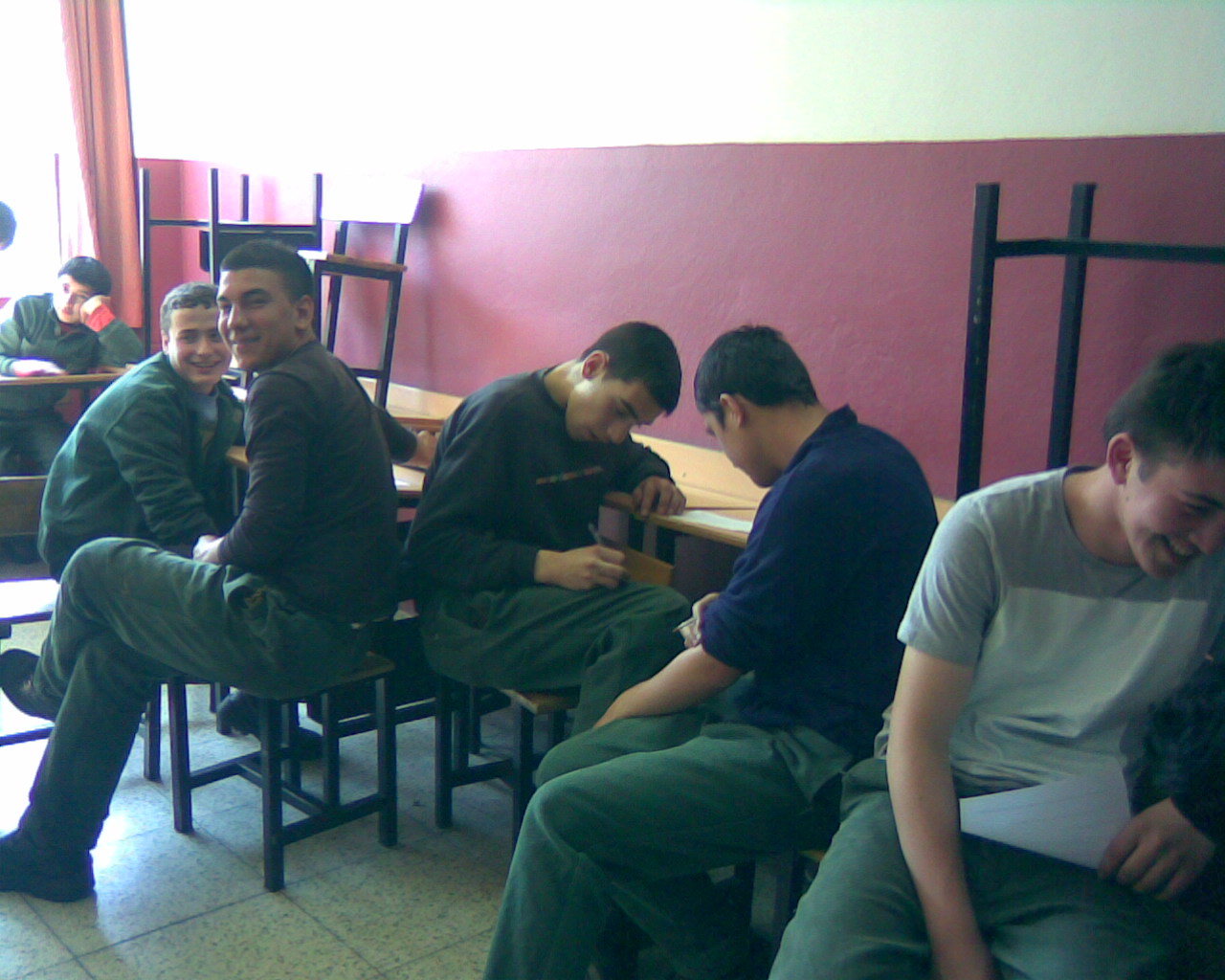 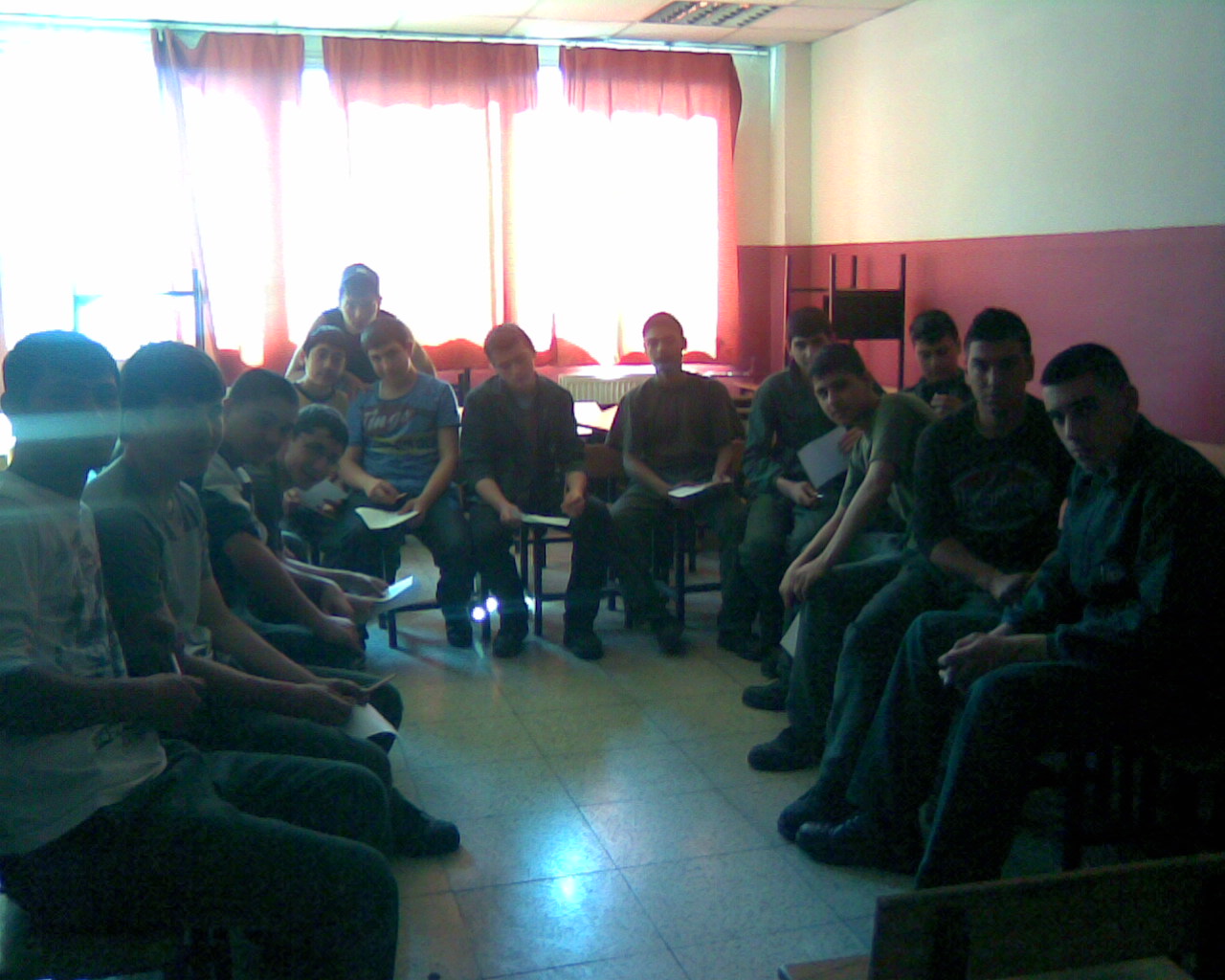 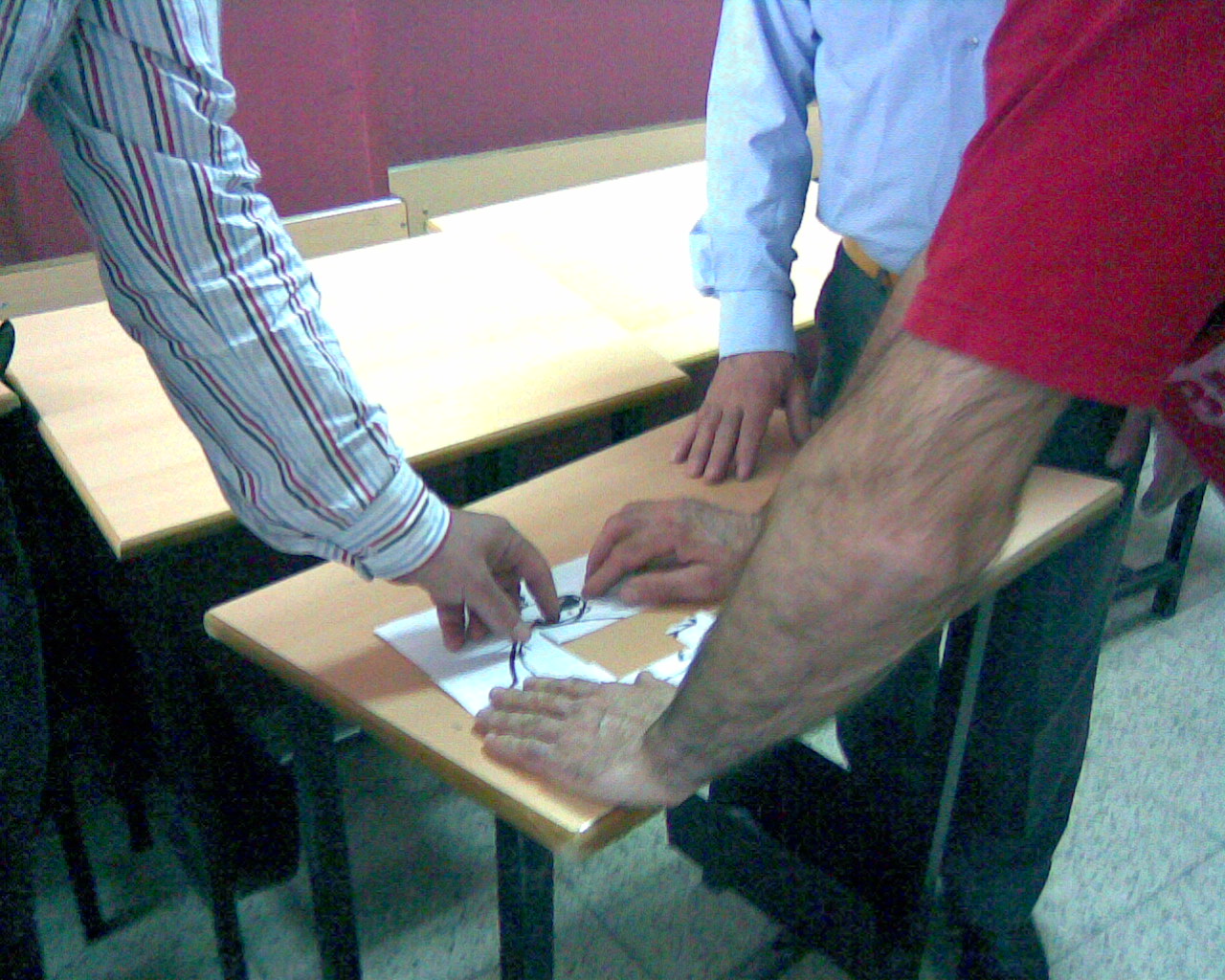 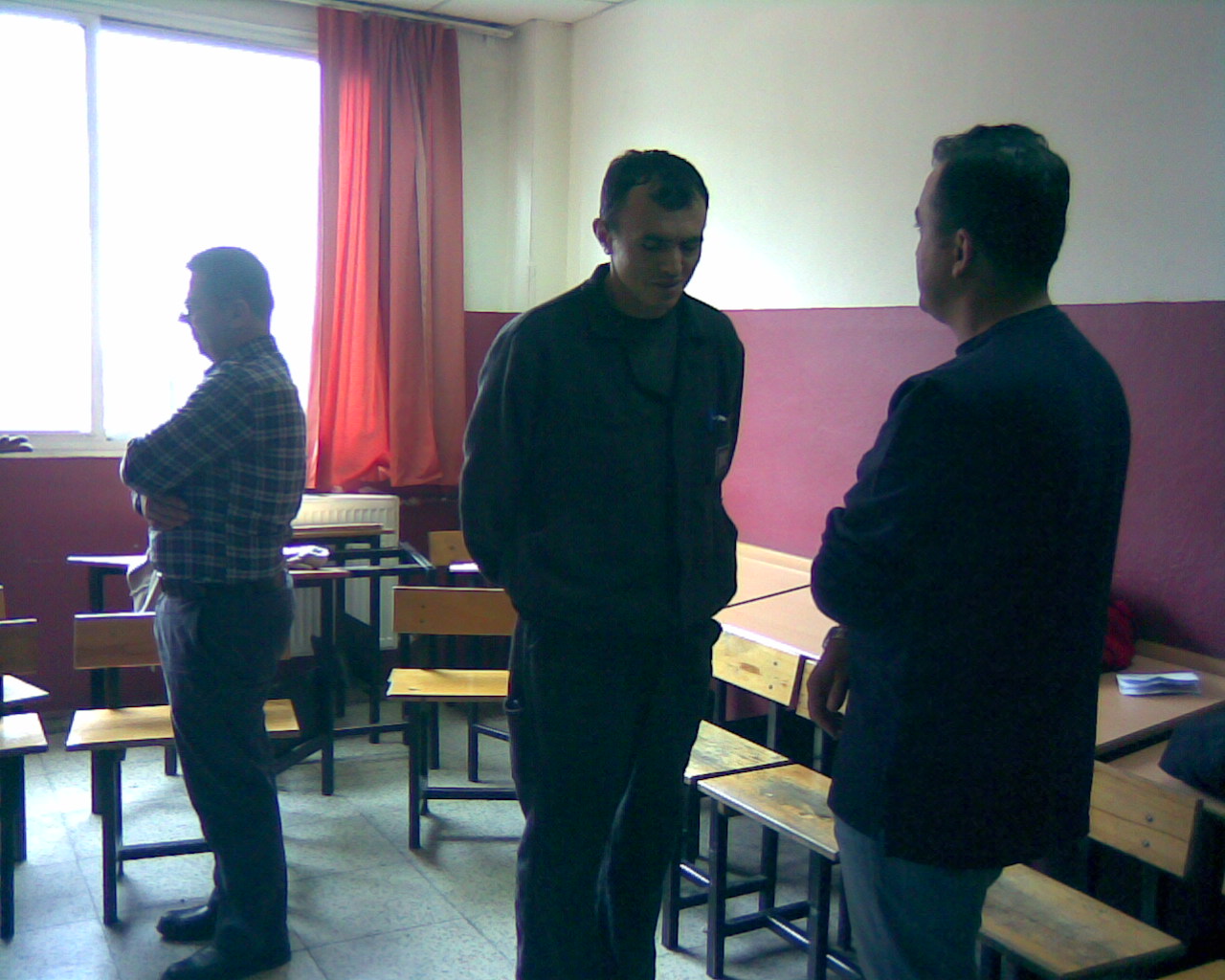 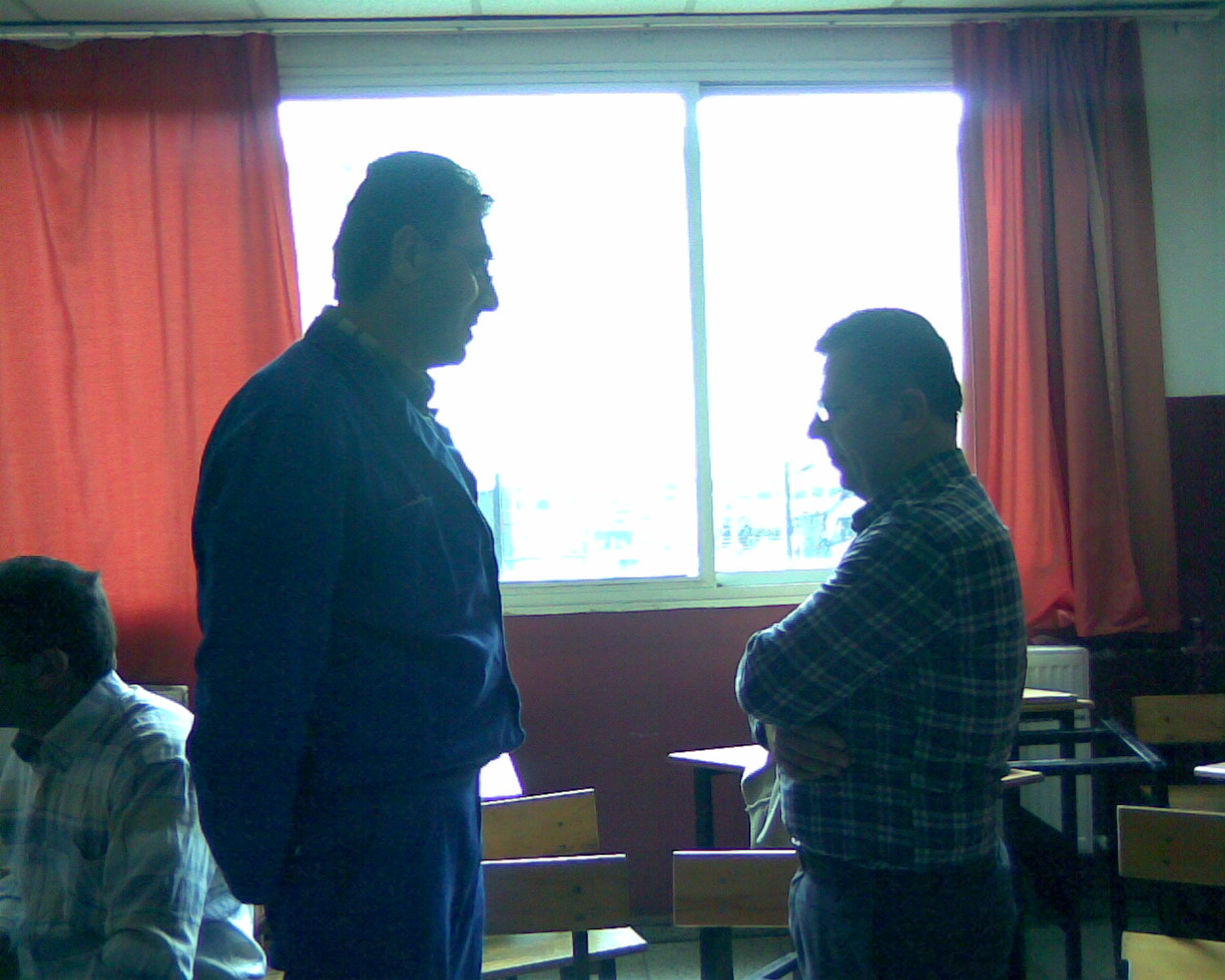 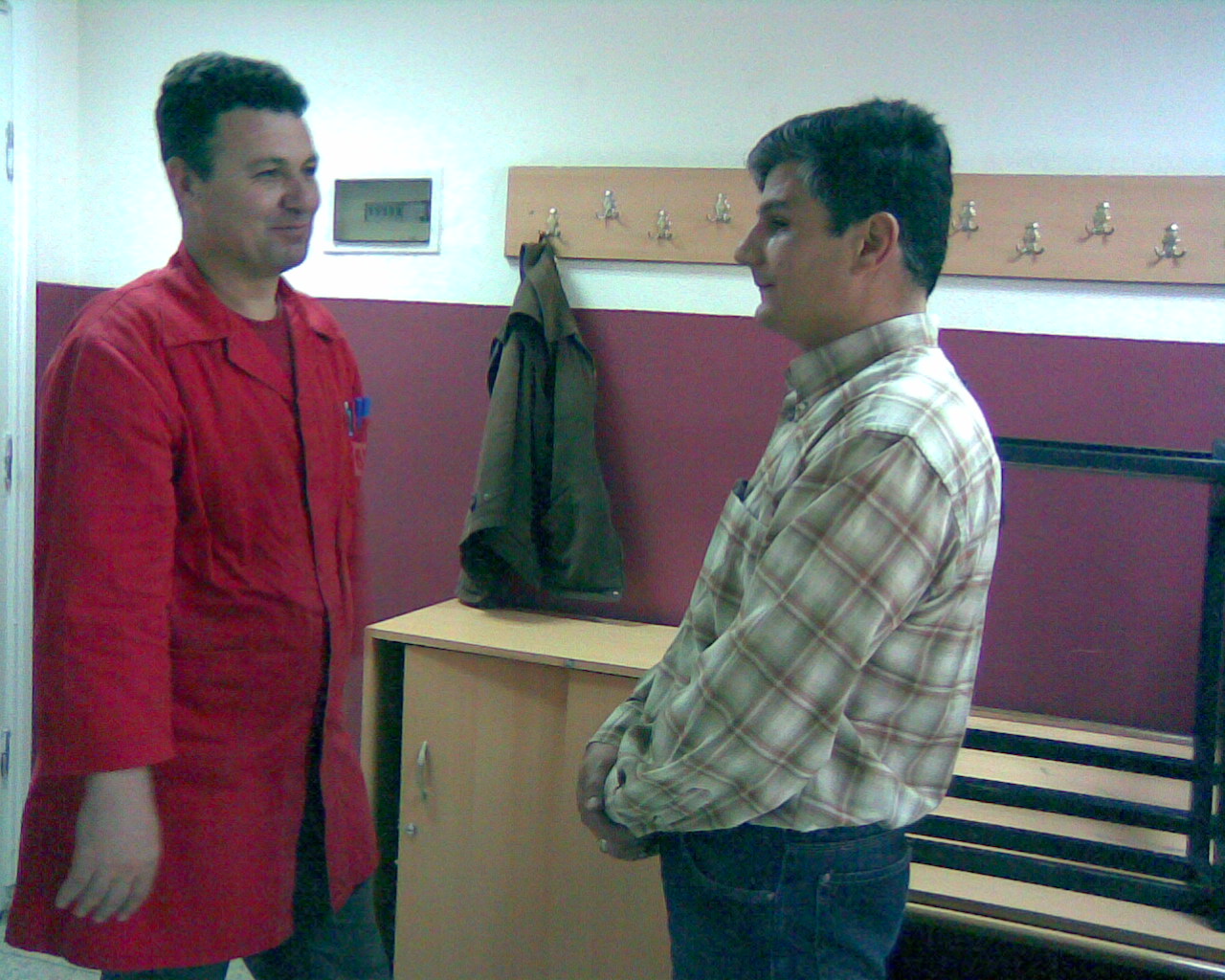 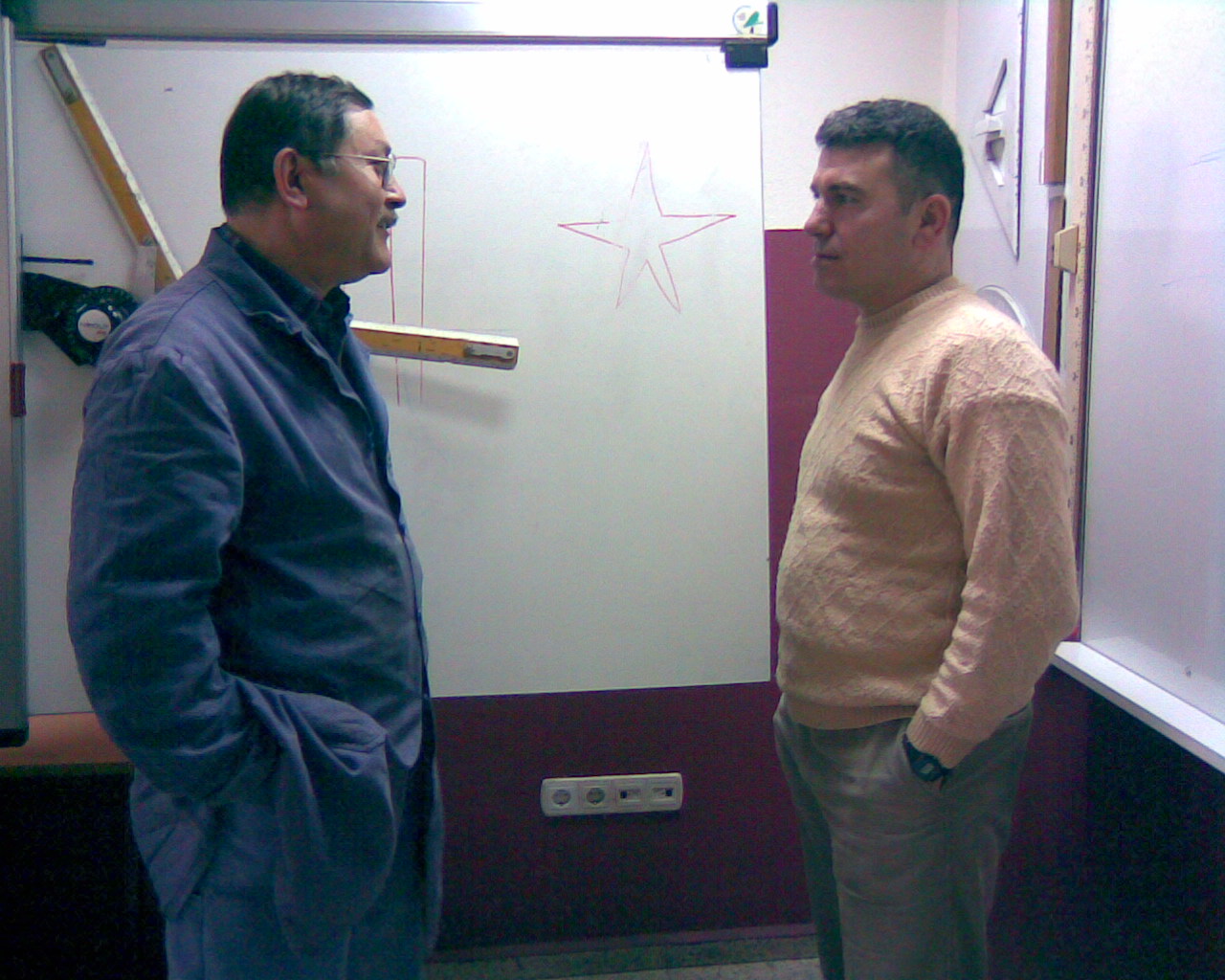 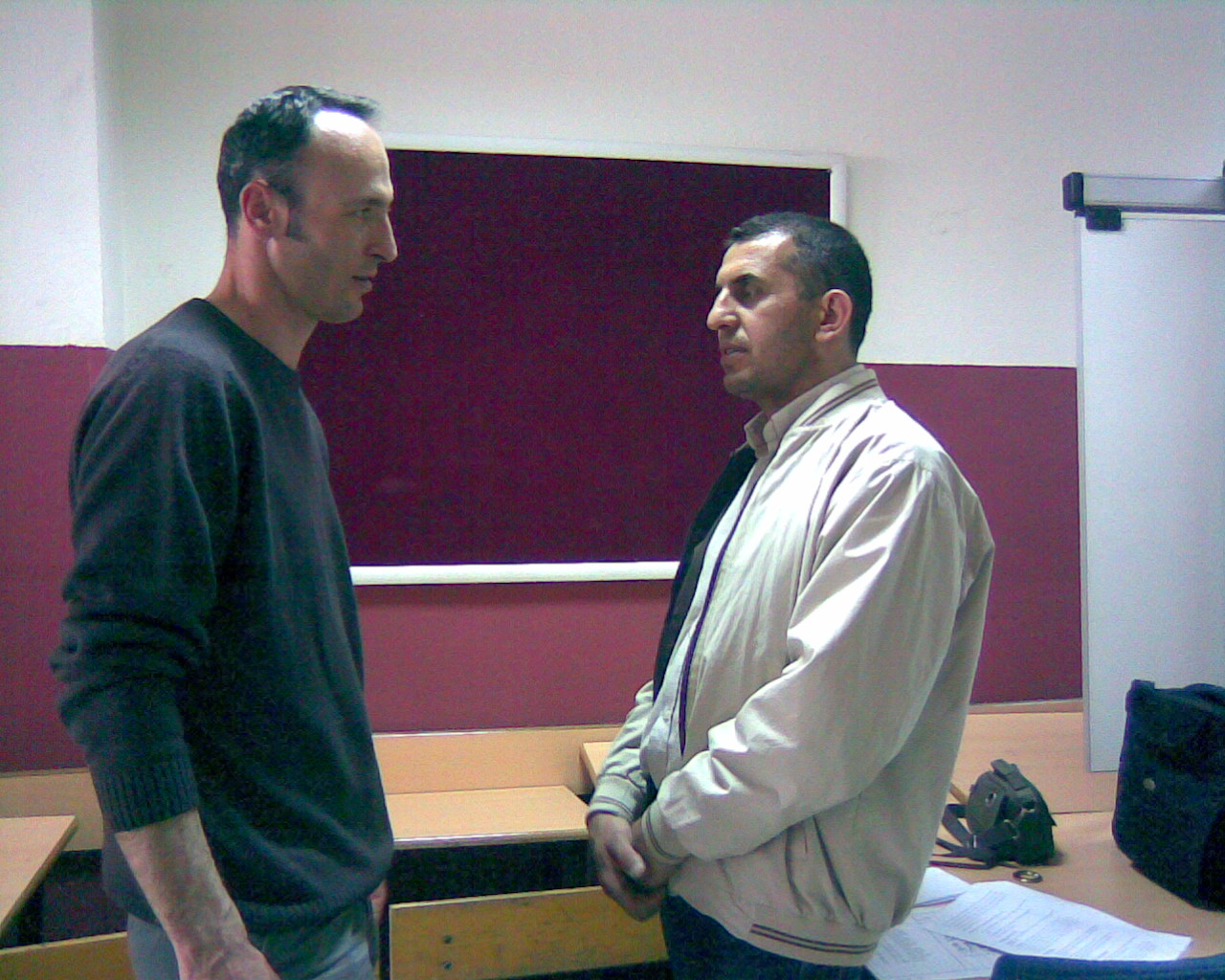 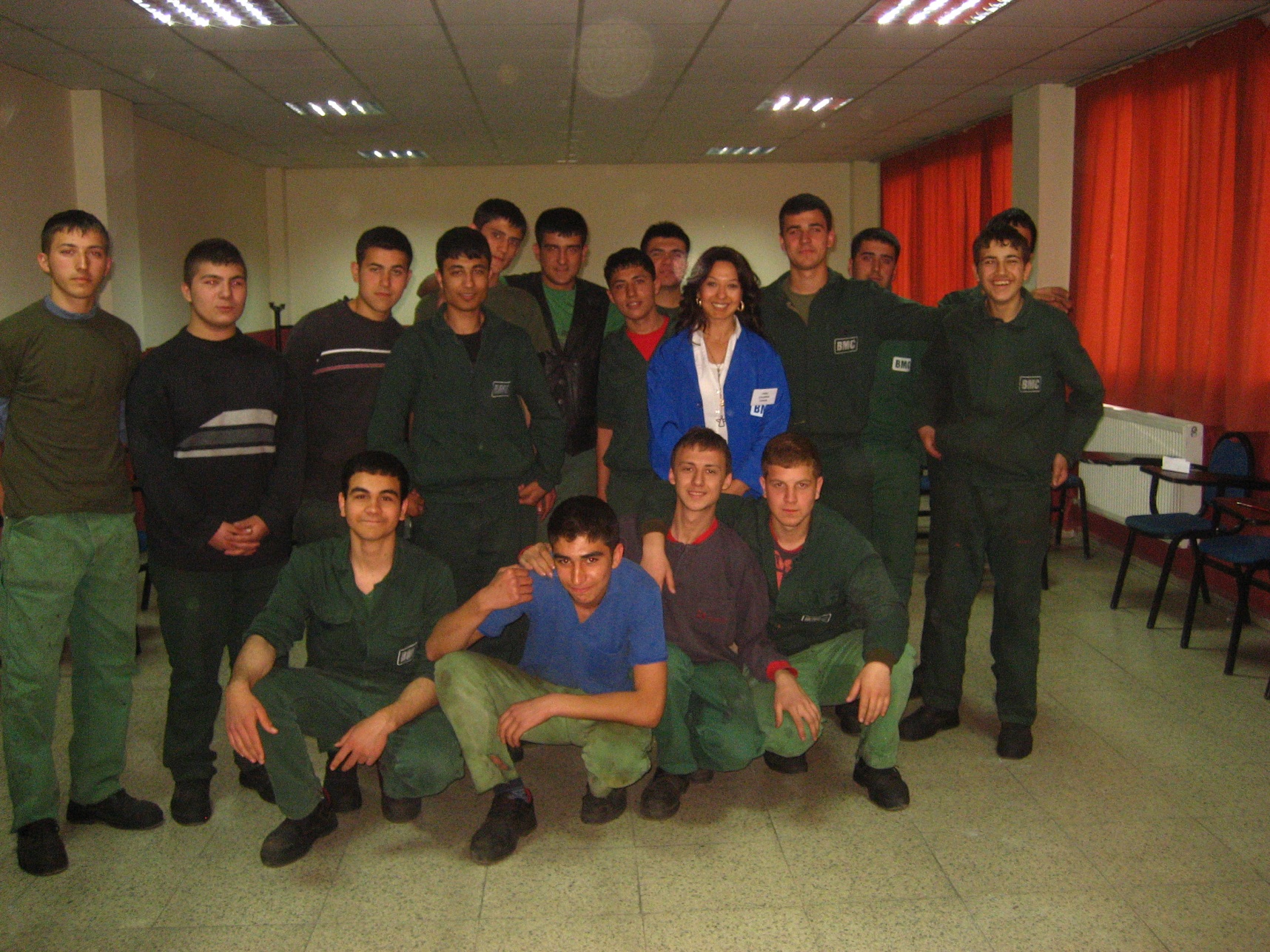 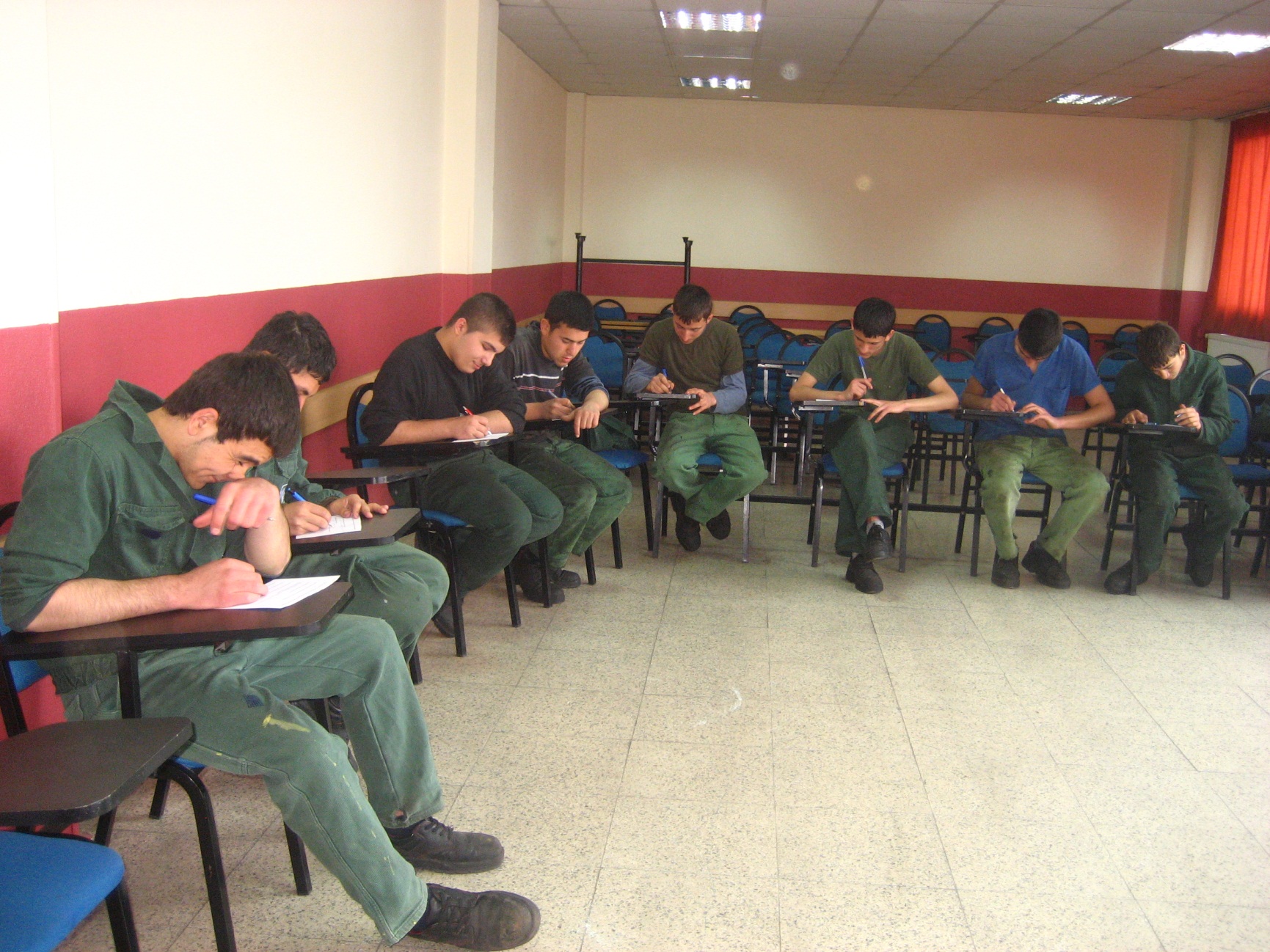 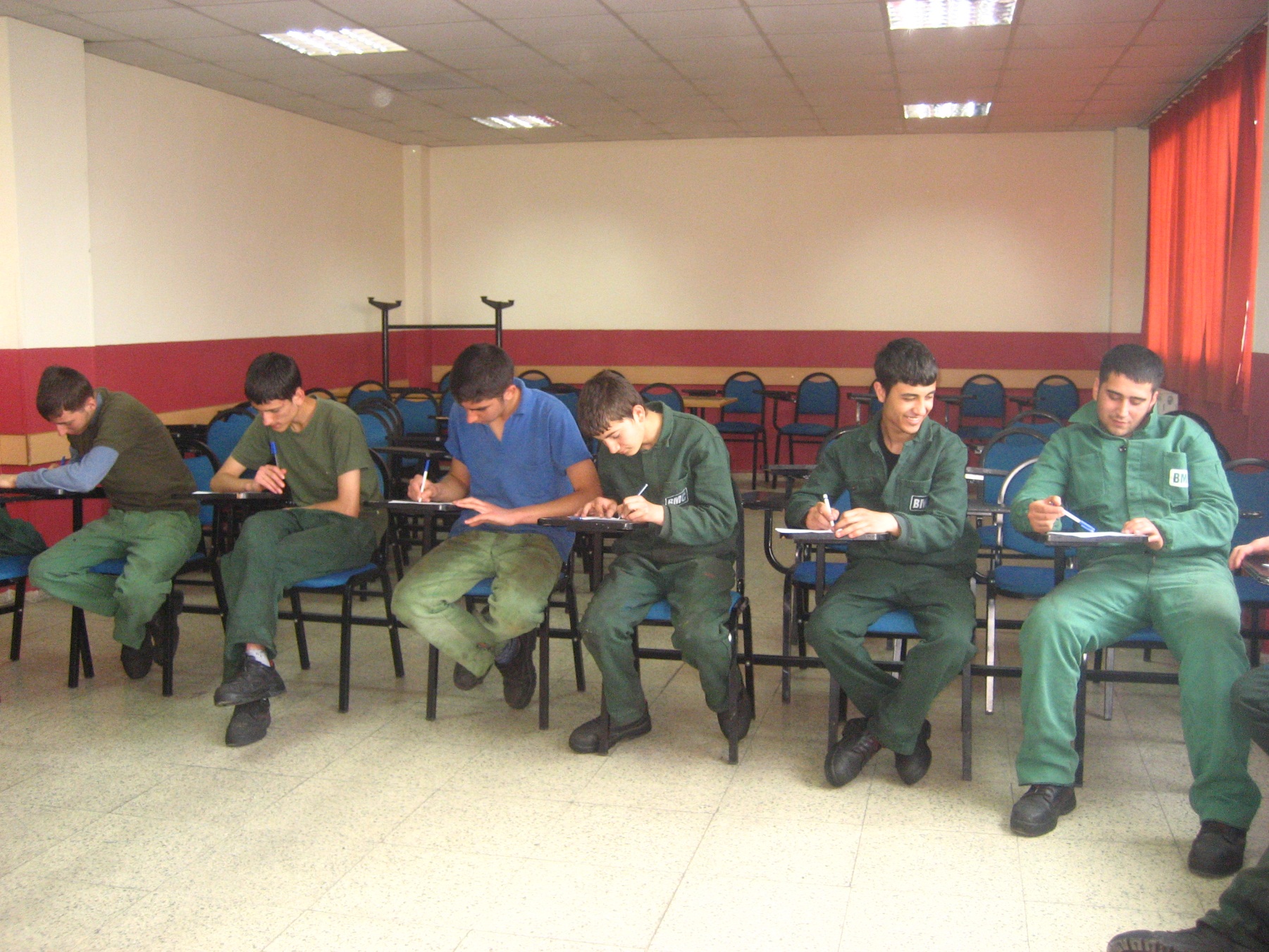 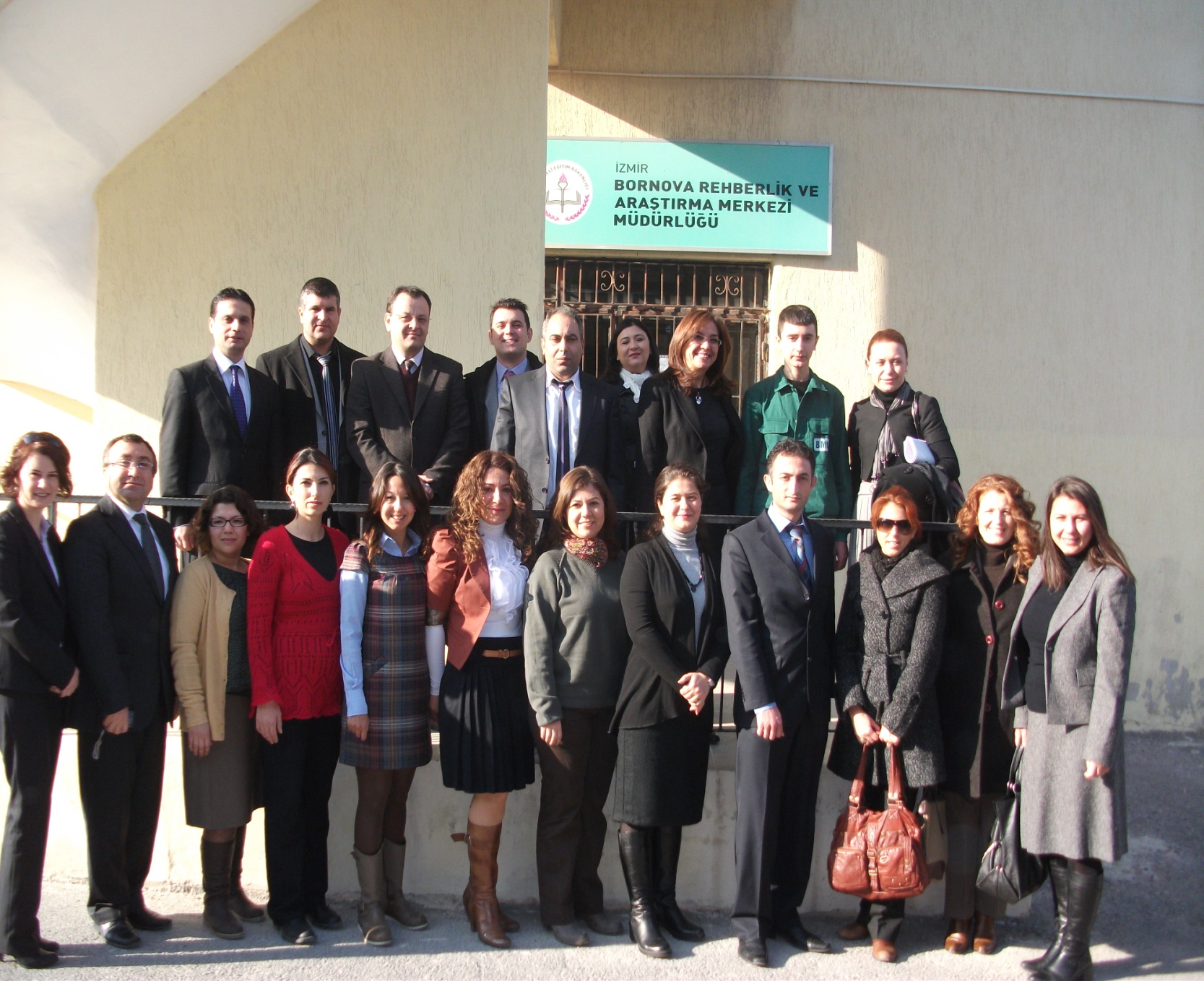 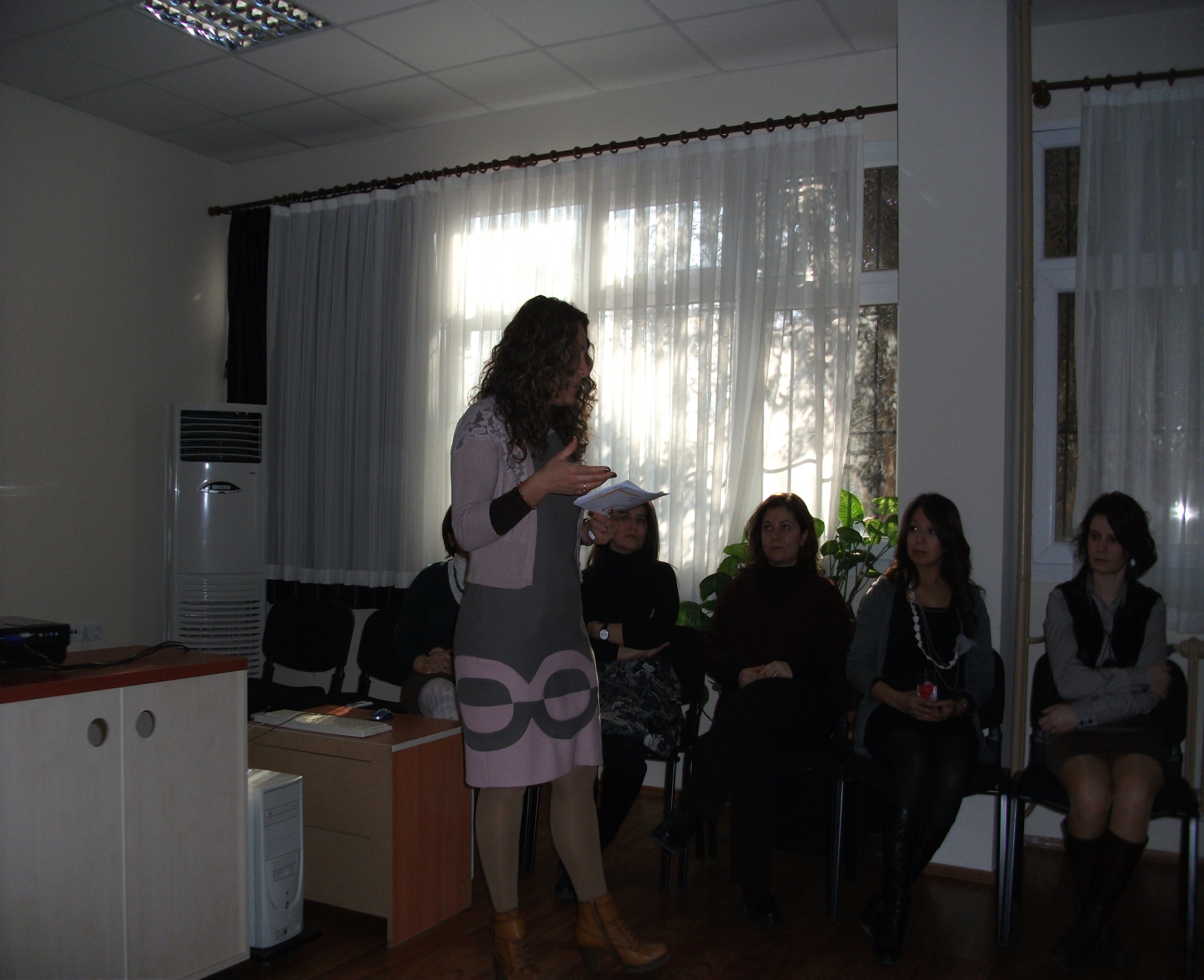 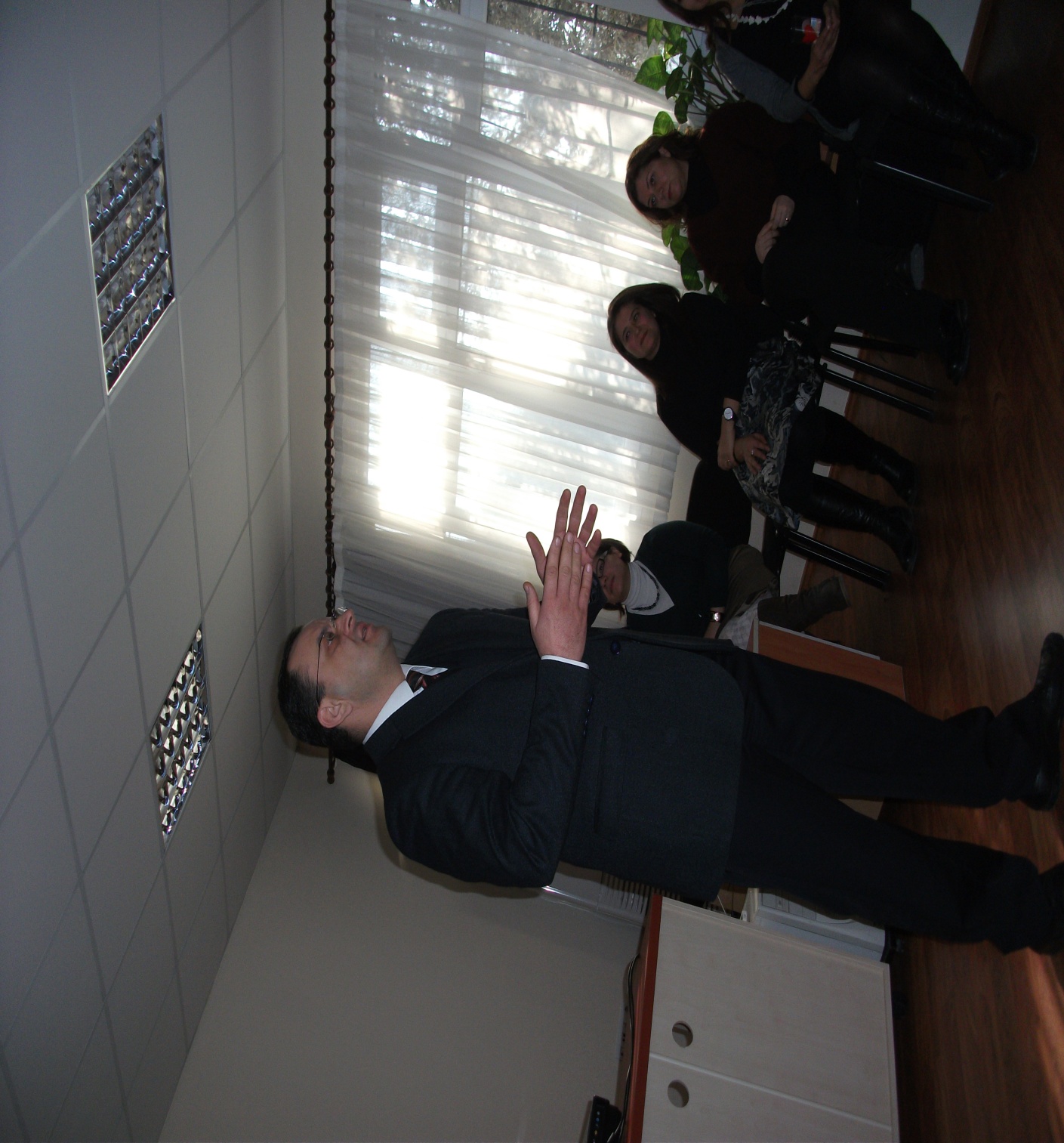 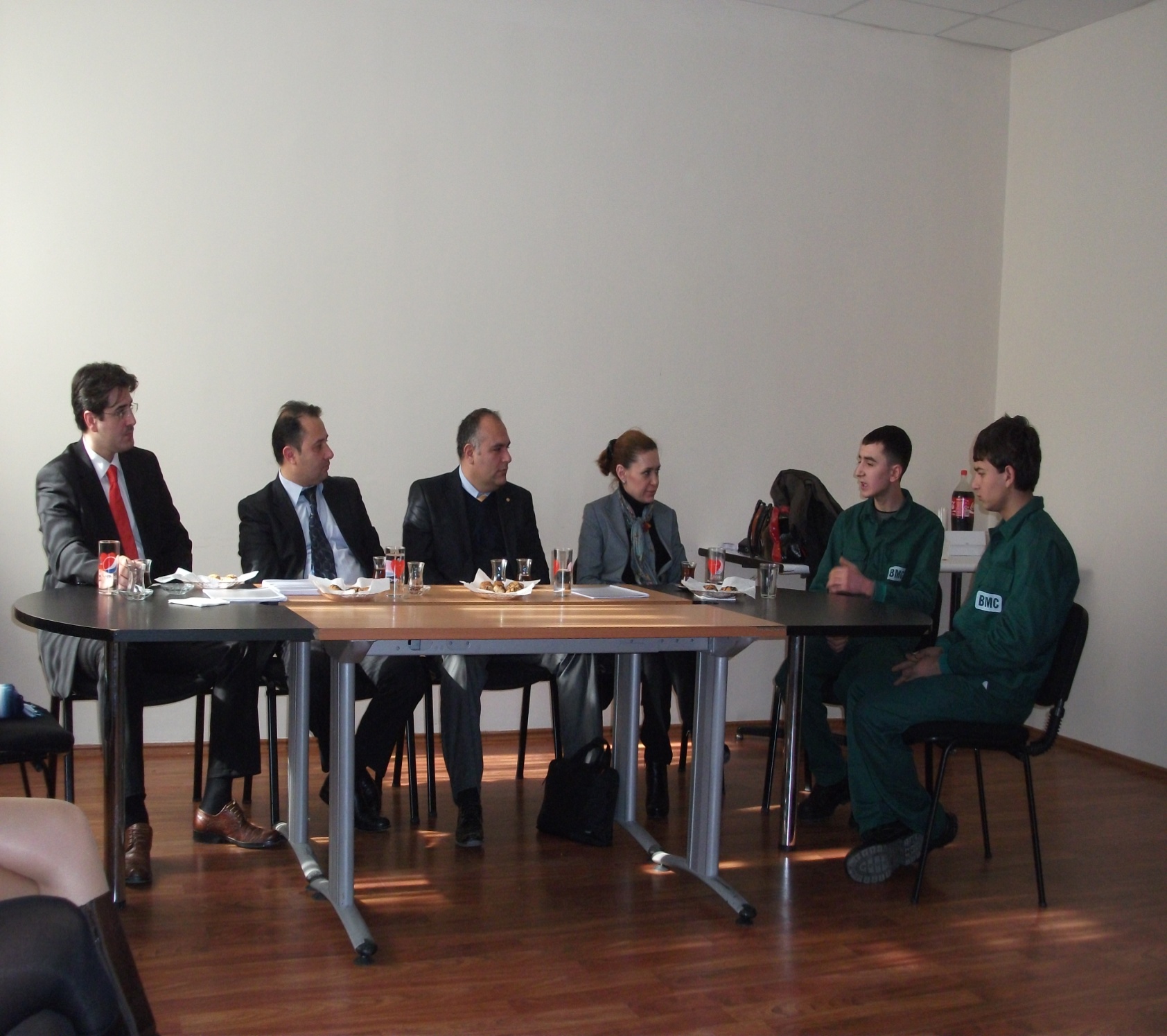 ELDE EDİLEN SONUÇLAR:
Bu çalışmanın ardından usta öğreticilere uygulanan memnuniyet anketi sonuçlarına göre;
Usta öğreticilerin % 93’ü çalışma sonunda çıraklarla olan ilişkilerinde olumlu yönde değişiklik olduğunu,
% 80’i  çırakların davranışlarında olumlu değişimler olduğunu ve 
% 90’ ı ise  yapılan çalışmanın amacına ulaştığını ifade etmiştir.
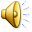 KATKI VE DESTEKLERİNDEN DOLAYI;
BORNOVA İLÇE MİLLİ EĞİTİM MÜDÜRLÜĞÜ AR-GE BÖLÜMÜNE,
BMC SANAYİ VE TİCARET A.Ş. EĞİTİM MÜDÜRLÜĞÜ ÇALIŞANLARINA,
ÇIRAKLARIMIZA VE USTA ÖĞRETİCİLERİMİZE,
                    ÇOK  TEŞEKKÜR EDERİZ.
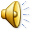